Uranio
Proyección  mundial
Se calcula que para 2025 el mundo tendrá una demanda de 230 millones de libras de óxido de uranio concentrado pero sólo habrá una oferta de 200 millones de libras, o tendrá una demanda de 300 millones de libras de óxido de uranio concentrado y tan solo una oferta de 170 millones de libras.
. De acuerdo a Ragheb, de producirse tales diferencias entre la oferta y la demanda de uranio para las centrales nucleares, “haría la extracción de uranio de fuentes de rocas de fosfato necesaria para salvar la distancia” [entre oferta y demanda].
Elemento químico
nombre masculino
Elemento químico de número atómico 92, masa atómica 238,03 y símbolo U ; es un metal radiactivo sólido, de color blanco, dúctil y maleable, muy duro y denso, que no existe en estado libre en la naturaleza, sino que se encuentra como óxido o sal compleja en ciertos minerales; el isótopo radiactivo uranio 235 se usa como combustible principal de los reactores nucleares para producir energía nuclear o para fabricar bombas atómicas.
"el uranio pertenece al grupo de los actínidos"
Características
En la naturaleza se presenta en muy bajas concentraciones (unas pocas partes por millón o ppm) en rocas, tierras, agua y los seres vivos.
 Para su uso el uranio debe ser extraído y concentrado a partir de minerales que lo contienen, como por ejemplo la uranitita (ver minería del uranio). 
Las rocas son tratadas químicamente para separar el uranio, convirtiéndolo en compuestos químicos de uranio. 
El residuo se denomina estéril. Esos estériles contienen las mismas sustancias radiactivas que poseía el mineral original y que no fueron separadas, como el radio, el torio o el potasio.
Isotopos
El uranio natural está formado por tres tipos de isótopos: uranio-238 (238U), uranio-235 (235U) y uranio-234 (234U). 
De cada gramo de uranio natural el 99,284 % de la masa es uranio-238, el 0,711% uranio-235,[2] y 0,0085% uranio-234. 
La relación uranio-238/uranio-235 es constante en la corteza terrestre, salvo ciertas excepciones, como ocurre en los yacimientos de Oklo donde hay evidencias de que hace unos 2000 millones de años se produjeron reactores nucleares naturales.
Desintegración
El uranio decae muy lentamente emitiendo una partícula alfa.
 El periodo de semidesintegración del uranio-238 es aproximadamente 4.470 millones de años y el del uranio-235 es 704 millones de años,[3] lo que los convierte en útiles para estimar la edad de la Tierra (véase fechado mediante uranio-torio, fechado mediante uranio-plomo y fechado mediante uranio-uranio).
 Muchos usos contemporáneos del uranio hacen uso de estas propiedades nucleares únicas.
 El uranio-235 se distingue por ser el único elemento que se encuentra en la naturaleza que es un isótopo físil.
Uranio 238
El uranio-238 es fisionable por neutrones rápidos, y también es un material fértil (que puede transmutarse en un reactor nuclear en plutonio-239 que es físil). 
Es posible producir el isótopo físil artificial, uranio-233, a partir de torio natural, lo que desempeña un rol importante en la tecnología nuclear. 
Mientras que el uranio-238 posee una pequeña probabilidad de fisión espontánea o al ser bombardeado por neutrones rápidos, el uranio-235 posee una mayor probabilidad de fisionarse al ser bombardeado por neutrones térmicos, por lo que es la reacción principalmente responsable por la generación de calor en un reactor nuclear, y es la principal fuente de material físil para las armas nucleares. 
Ambos usos son posibles por la capacidad del uranio de sostener una reacción nuclear en cadena.
Usos uranio 238 y 235
El uranio, fundamentalmente el U-238 desempeña un papel fundamental en conservar el campo magnético terrestre[
El uranio empobrecido (uranio-238) es utilizado en penetradores de energía cinética y protecciones para vehículos blindados.[
El 235U se utiliza como combustible en centrales nucleares y en algunos diseños de armamento nuclear. 
Para producir combustible, el uranio natural es separado en dos porciones. 
La porción combustible tiene más 235U que lo normal, denominándose uranio enriquecido, mientras que la porción sobrante, con menos U235 que lo normal, se llama uranio empobrecido. 
El uranio natural, enriquecido o empobrecido es químicamente idéntico. 
El uranio empobrecido es el menos radiactivo y el enriquecido el más radiactivo.

En el año 2009, la sonda japonesa SELENE descubrió por primera vez indicios de uranio en la Luna.
Origen
Junto con todos los elementos con pesos atómicos superiores al del hierro, el uranio se origina de forma natural durante las explosiones de las supernovas. 
El proceso físico determinante en el colapso de una supernova es la gravedad.
 Los valores tan elevados de gravedad que se dan en las supernovas es que genera las capturas neutrónicas que dan lugar a los átomos más pesados, entre ellos el uranio y el protactinio.
Reservas de uranio
La producción mundial de uranio fue en 2009 de 50 572 toneladas, de las que el 27,3% se extrajo en minas de Kazajistán, el 20,1% en Canadá, el 15.7% en Australia, el 9,1% en Namibia, 7,0% en Rusia, y el 6,4% en Níger.
La OCDE y el OIEA publican periódicamente un informe llamado: Uranium: Resources, Production and Demand, conocido como "Red Book, donde se hace una estimación de las reservas mundiales de uranio por países. 
Los grandes productores son Canadá, Australia, Kazajistán, Rusia, Níger, República Democrática del Congo, Namibia y Brasil, también hay prospecciones y yacimientos de uranio en distintos países como Colombia (en la serranía del Perijá, en la frontera compartida con Venezuela[8] ), Perú (en la provincia de Carabaya en la región Puno), España, entre otras zonas.
Recursos de uranio
De acuerdo con este informe los recursos mundiales de uranio son suficientes para satisfacer las necesidades actuales hasta un máximo de ochenta y cinco años. 
Se estima que la cantidad total de existencias de uranio convencional, que puede ser explotado por menos de 130 USD por kg, es de unos 4,7 millones de toneladas que permitirían abastecer la demanda uranio para generación nuclear de electricidad durante 85 años.
Uranio explotable
Los recursos mundiales de uranio en total se consideran mucho más alto. 
Basado en la evidencia geológica y el conocimiento de los fosfatos de uranio en el estudio considera más de 35 millones de toneladas disponibles para su explotación.
 A largo plazo, los supuestos avances en la tecnología nuclear permitirían una utilización mucho mejor de los recursos de uranio. 
Los reactores que se están diseñando, supuestamente podrían extraer unas 30 veces más energía del uranio que los reactores de hoy, lo que aumentaría la duración de las reservas a 2550 años.
Energía nuclear
En 2025, la capacidad mundial de la energía nuclear se supone que crezca a entre 450 GWe (+22%) y 530 GWe (+44%) de la capacidad de generación actual de cerca de 370 GWe.
Esto aumentará las necesidades de uranio anuales de entre 80 000 toneladas y 100 000 toneladas lo que consecuentemente reducirá las expectativas de la duración de las reservas naturales de uranio.
Aplicaciones
El principal uso del uranio en la actualidad es como combustible para los reactores nucleares que producen el 3% de la energía generada por el ser humano en el mundo
Para ello el uranio es enriquecido aumentando la proporción del isotopo U235 desde el 0,71% que presenta en la naturaleza hasta valores en el rango 3-5%.
El uranio empobrecido (con una proporción de U-235 inferior a la natural), producido como producto de desecho tras la utilización del uranio en centrales nucleares, es usado en la producción de municiones perforadoras y blindajes de alta resistencia
Debido principalmente a su elevada densidad (unos 19 g/cm³), su fragmentación en trozos afilados y sobre todo a que es pirofórico (entra en combustión de forma espontánea al entrar en contacto con el aire a 600ºC aproximadamente). 
Su uso además conlleva la dispersión de contaminación radiactiva como ocurrió durante la Primera Guerra del Golfo.
Oxido de uranio iv mena
La mena con contenido den óxido de uranio (IV), primeramente es tratada con un agente oxidante, como puede ser el ion hierro (III), produciéndose el óxido de uranio (VI), UO3, a través de la reacción:
UO2 (s) + H2O (l) → UO3 (s) + 2 H^+ (ac) + 2 e^-
Fe^3+ (ac) + e^- → Fe^2+ (ac)
Lee todo en:
 El uranio y su extracción | La Guía de Química http://quimica.laguia2000.com/elementos-quimicos/el-uranio-y-su-extraccion#ixzz4Kv8BScHo
Tratamiento h2so4 y nh3
Al añadir ácido sulfúrico, se provoca la solución de sulfato de uranilo, la cual contiene al catión uranilo, UO2^2+:
UO3(s) + H2SO4 (ac) → UO2SO4 (ac) + H2O (l)
Una vez se hayan eliminado las impurezas presentes, se añade amoniaco a la anterior solución, con la finalidad de dar un precipitado de color amarillo de diuranato de amonio, (NH4)2 U2O7:
2 UO2SO4 (ac) + 6 NH3(ac) + 3 H2O (l) → (NH4)2 U2O7 (s) + 2 (NH4)2 SO4 (ac)
Lee todo en:
 El uranio y su extracción | La Guía de Química http://quimica.laguia2000.com/elementos-quimicos/el-uranio-y-su-extraccion#ixzz4Kv8mhVxK
Torta amarilla
A dicho precipitado, comúnmente se le conoce como “la torta amarilla”, siendo además la forma más comercial que tiene el uranio.
Para utilizarse en la mayor parte de los reactores nucleares, y en la fabricación de bombas, es necesario separar los dos isótopos comunes que tiene el uranio, es decir, el U-235 y el U-238.
Lee todo en: 
El uranio y su extracción | La Guía de Química http://quimica.laguia2000.com/elementos-quimicos/el-uranio-y-su-extraccion#ixzz4Kv9IPM71
Separación de isotopos
Generalmente esto se realiza permitiendo que el fluoruro de uranio (VI) gas, se difunda a través de una membrana; las moléculas que tienen menor masa tengan en su contenido U- 235, generalmente atraviesan la membrana de forma más rápida. 
Una vez más, existen varias formas de fabricar dicho compuesto. Una de las rutas para dicho fin, consiste en calentar la torta amarilla, con el fin de dar el óxido mixto, óxido de uranio (IV) y VI, el U3O8:
9 (NH4)2 U2O7 (s) → 6 U3O8 (s) + 14 NH3 (g) + 15 H2O (g) + N2 (g)
Lee todo en:
 El uranio y su extracción | La Guía de Química http://quimica.laguia2000.com/elementos-quimicos/el-uranio-y-su-extraccion#ixzz4Kv9gn34z
Fluoruro de uranio
El compuesto se reduce con hidrógeno, pasando a óxido de uranio (IV):
U3O8 (s) + 2H2(g) → 3 UO2 (s) + 2 H2O (g)
El óxido de uranio (IV), es tratado con fluoruro de hidrógeno, para que de fluoruro de uranio (IV), UF4:
UO2 (s) + 4 HF (g) → UF4(s) + 2 H2O (l)
En último lugar, el fluoruro de uranio (IV), el cual es un sólido de color verde, se oxidará a fluoruro de uranio (VI) gas, UF6, usando diflúor, sintetizado:
UF4 (s) + F2 (g) → UF6 (g)
     Lee todo en:
 El uranio y su extracción | La Guía de Química http://quimica.laguia2000.com/elementos-quimicos/el-uranio-y-su-extraccion#ixzz4KvAQ6TJv
Fluoruros
El bajo punto de ebullición que posee el fluoruro de uranio (VI), es esencial para la purificación del uranio, así como para la separación de sus isótopos.
 Si hacemos la comparación del fluoruro de uranio (IV), y el fluoruro de uranio (VI), está claro el contraste que tienen en sus propiedades físicas. 
Por ejemplo, podemos citar que el fluoruro de uranio (IV), UF4, funde a 960º C, mientras que el fluoruro de uranio (VI), UF6, sublima a 56ºC.
 Esta diferencia puede interpretarse en sus densidades de carga, donde el ion uranio (IV), es de 140 C.mm^-3, y el ion uranio (VI), 348 C.mm^-3.
 Es por ello, que este último ion 6+, cabría esperar que fuese lo suficientemente polarizante como para poder tener un comportamiento covalente.Lee todo en:
 El uranio y su extracción | La Guía de Química http://quimica.laguia2000.com/elementos-quimicos/el-uranio-y-su-extraccion#ixzz4KvAs2xX1
Yacimientos de fosfatos en siria
Otra razón del por qué países como EE.UU., Arabia Saudita, Francia, el Reino Unido, Jordania, Israel y Turquía están envueltos en desestabilizar a Siria podría ser para asumir derechos de explotación y control sobre los depósitos de uranio que se hallan en los yacimientos de rocas de fosfatos de Siria. 
Según M. Ragheb, hay más demanda de uranio en el mundo como combustible para centrales nucleares de energía eléctrica que suministros disponibles de este mineral.
Oferta y demanda de uranio
En el año 2005 por ejemplo menciona que se consumieron 68,000 toneladas de mineral de uranio en bruto pero sólo hubo una producción de 39,000 toneladas aquel año.
 Esto dice representaría una diferencia de 43% entre la oferta y demanda global de uranio.
 Sigue exponiendo que para el 2007 no había suficiente uranio enriquecido para los 435 reactores operando en el mundo en aquel entonces y que generaban 17% de la energía eléctrica mundial. 
La falta de uranio enriquecido suficiente para satisfacer la demanda global no permitiría tampoco suplir de combustible a 28 nuevos reactores que estaban en construcción en 2007.
Problemas de escasez
El problema aumentará ya que para el 2013 se habrían completado 48 nuevas centrales nucleares a nivel mundial, habiendo 200 nuevos reactores en construcción o que están planeados. Además, Ragheb menciona que Francia produce 80% de su energía eléctrica por medio de centrales nucleares y no poseyendo producción nacional de uranio consume hasta un 15% del uranio producido y ofrecido a la venta globalmente.
Países de occidente producción 4% Consumo 72%
Menciona igualmente que el Reino Unido, Alemania, Japón y Corea del Sur solo producen 0.196% del uranio producido anualmente en el mundo pero entre los cuatro consumían el 24% producido a nivel mundial. Más aun, colectivamente los países de Occidente según Ragheb producen solo el 4% del uranio disponible a nivel mundial pero consumen el 72% de los suministros globales de uranio.
E.E.U.U. demanda de uranio
EE.UU. para 2009 tenían proyectadas 28 nuevas centrales nucleares, pero en 2006 consumió 57 millones de libras de óxido de uranio concentrado, de los cuales solo produjo 4 millones de libras, teniendo que importar el resto. 
Para el año 2025 EE.UU. tendrá una demanda de 75 millones de libras de óxido de uranio concentrado y aún con un aumento nacional de su producción, tendrá que importar de 55 a 65 millones de libras en 2025 para suplir de combustible a sus reactores nucleares.
Rocas de fosfatos
De acuerdo a Ragheb, Siria tiene ricos depósitos de rocas de fosfato y ocupa el quinto lugar en el Cercano Oriente en la producción de rocas de fosfato, habiendo por ejemplo extraído 2.04 millones de toneladas de fosfato en 2001.
 En este sentido, la mayor parte de las rocas de fosfato producidas son exportadas. 
Es interesante que en la ciudad de Homs, la tercera ciudad en población de Siria después de Alepo y Damasco, hay una “micro” planta de producción de ácido fosfórico para su uso en el procesamiento de alimentos que según indica Ragheb está bajo la supervisión del Organismo Internacional de Energía Atómica
Concentrado de fosfato
Según Gecopham, los yacimientos de fosfato del este del país son los más importantes. 
La producción anual de concentrado de fosfato es de 3.85 millones de toneladas a partir de 2005, exportándose el 80% y empleándose el 20% restante en producir ácido fosfórico y también fertilizantes de fosfato en la planta 
Fertilizantes Homs en la ciudad del mismo nombre.
Mercado fosfatos de uranio
Citando a Ragheb que después de Marruecos Arabia Saudita, Egipto, Siria, Jordania e Israel contienen las reservas más importantes de rocas de fosfato en el Cercano Oriente. 
De estos países mencionados, Arabia Saudita, Jordania e Israel, vecinos de Siria, están envueltos en apoyar a los insurgentes y terroristas cuyo objetivo es tratar de provocar la caída del gobierno sirio por la fuerza.
 Se puede considerar a esos estados no sólo actualmente enemigos de Siria sino también competidores del estado sirio en el mercado internacional como dueño de las empresas dedicadas a la explotación, procesamiento y exportación de los depósitos de fosfato sirios.
Arabia saudita
Arabia Saudita en su Mina de Al Jalamid espera producir anualmente 4.5 millones de toneladas de concentrado de fosfato, habiendo mencionado Ragheb que el proyecto de fosfato de la Mina de Al Jalamid esperaba producir 3 millones de toneladas al año.
L a esperada producción siria de 3.85 millones de toneladas de concentrado de fosfato a partir de 2005 y la producción minera de Siria en 2008 de 3.22 millones de toneladas según IFDC, al parecer de concentrado de fosfato.
Jordania
En 2008 Jordania tuvo una producción minera de 6.27 millones de toneladas de fosfato e Israel ese mismo año produjo 3.09 millones de toneladas de fosfato.
 Comparativamente de acuerdo a Ragheb, a los depósitos de rocas de fosfato en bruto conocidos en Siria, que sobrepasan los 2,000 millones de toneladas, 
Jordania tiene depósitos de 1,800 millones de toneladas de rocas de fosfato sin procesar e Israel 1,600 millones de toneladas de rocas de fosfato en bruto.
Republica centroafricana
La República Centroafricana es según Ragheb la única en poseer depósitos de fosforita continentales en África en el área de Bakouma, donde se estima que hay 17,000 toneladas de uranio. 
En la República Centroafricana cerca del área de Bakouma. Los hallazgos, se dice, fueron “notables” por su contenido de uranio, con un promedio de 0.25%” de óxido de uranio.
Níger y namibia
Según Nicolás Dasnois, aunque la mayor parte de las compañías mineras se concentran en explotar los principales depósitos de uranio como los de Níger - con depósitos identificados de 275,500 toneladas de uranio - y Namibia, otros intereses mineros buscan yacimientos de uranio menores sin explotar como en la República Centroafricana. 
Los yacimientos de uranio de Siria estarían en esta categoría de depósitos de uranio más pequeños vírgenes.
Areva y rookgate
Con reservas de uranio identificadas de 12,000 toneladas en la República Centro-
africana, la compañía nuclear francesa Areva planea iniciar la explotación de los depósitos de uranio del país africano entre 2016 y 2017
La compañía canadiense Rockgate Capital Corporation tiene planes de iniciar la producción de los depósitos de Mali de 8,533 toneladas de uranio, otras reservas de uranio que se pueden considerar pequeñas.   
Mali es rica en oro y otros minerales, teniendo yacimientos de uranio y depósitos de fosfatos, otro importante sector de minería maliense con reservas potenciales de 22 millones de toneladas de donde también se podría extraer uranio.
Níger
Para Areva las minas nigerinas de Arlit e Imouraren son una importante fuente de uranio para las centrales nucleares de Francia, habiendo la compañía francesa explotado el uranio de Níger por más de 50 años, siendo además el inversor más importante del país africano
. De acuerdo a un estudio del Parlamento francés, el 18% del uranio consumido en las 58 centrales de energía atómica francesas en 2008 procedió de Níger.
Como enriquecer uranio
El uranio es extraído en forma de un mineral denominado pechblenda,[2] y consiste de numerosos isótopos con diferentes pesos atómicos y de diferentes niveles de radioactividad.
 Para ser usado en reacciones de fisión, la cantidad del isótopo de uranio U235 debe incrementarse hasta un nivel que permita la fisión en un reactor o bomba. 

Este proceso es denominado enriquecimiento de uranio y existen diversas maneras de llevarlo a cabo.
Decidir uso
Decide el uso que le darás al uranio. La mayoría del uranio extraído contiene solo un aproximado de 0.7 porciento de U235, encontrándose su parte restante (la mayor parte) compuesta por el isótopo más estable de U238
Según el tipo de reacción de fisión en el que el uranio vaya a ser utilizado dependerá el nivel al que el U235 debe incrementarse, para que así este sea utilizado eficientemente.
El uranio utilizado en la mayor parte de las plantas de energía debe enriquecerse a un nivel entre 3 y 5 por ciento de U235
Algunos pocos reactores nucleares, como los de CANDU en Canadá (por sus siglas en inglés) o el reactor Magnox en Reino Unido, han sido diseñados para enriquecer uranio.[7]
En contraste, el uranio utilizado en bombas y ojivas atómicas requiere ser enriquecido al 90 por ciento de U235.
Convertir uranio en gas
Convierte el mineral de uranio en un gas.
 La mayoría de los métodos que existen hoy en día para el enriquecimiento de uranio requieren que el mineral sea transformado en un gas de baja temperatura. 
Con ese fin, lo usual será bombear gas de flúor hacia una planta de conversión de minerales; entonces, el gas de óxido de uranio reaccionará con el gas de flúor y con esto se producirá hexafluoruro de uranio (UF6). 
Se deja que el gas actúe para separar y reunir los isótopos de U235.
Enriquecer uranio
Enriquece el uranio. 
Las secciones restantes de este artículo describen los diferentes procesos que existen para enriquecer uranio
 De todos esos procesos, los procesos de difusión gaseosa y centrifugación de gases son los dos más comunes, sin embargo, se espera que el proceso de separación de isótopos por láser los reemplace
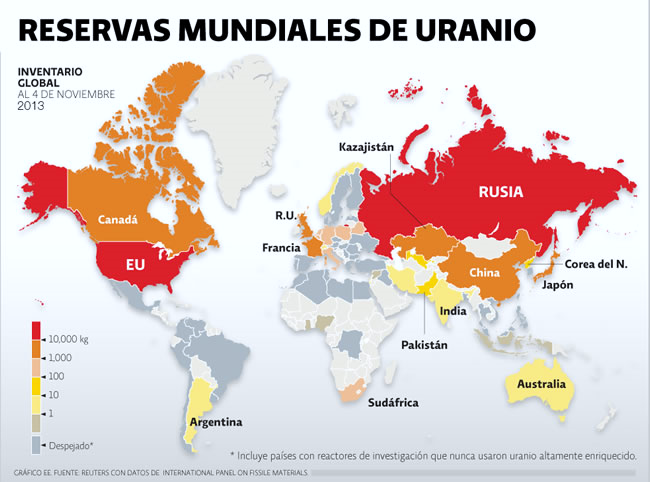 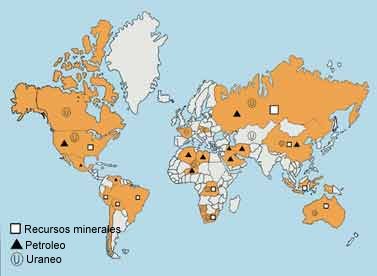 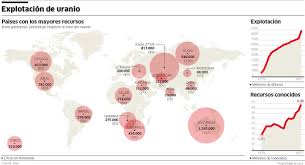 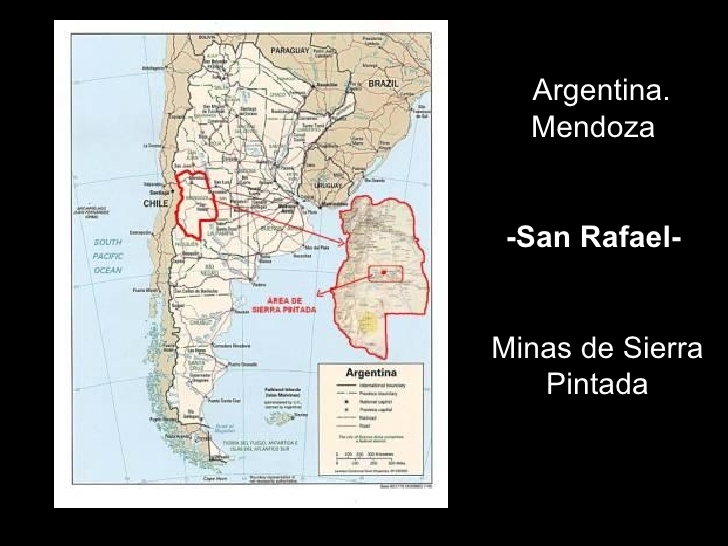 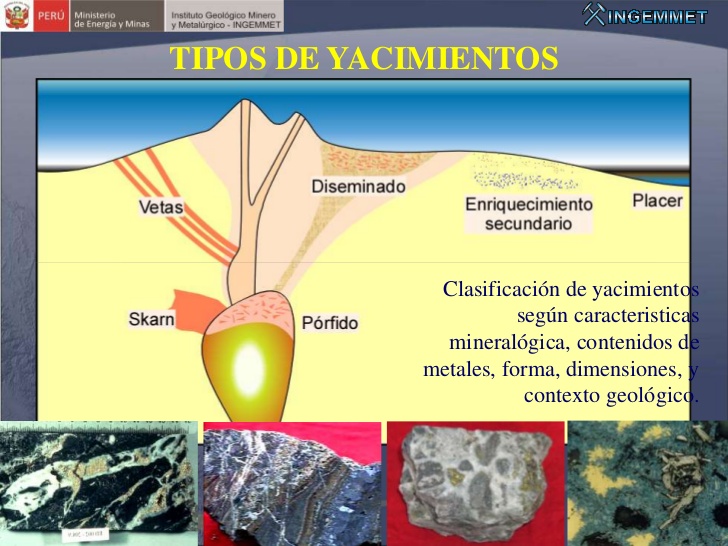 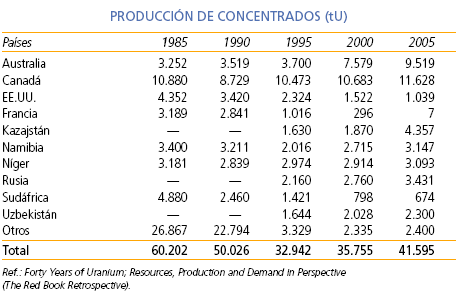 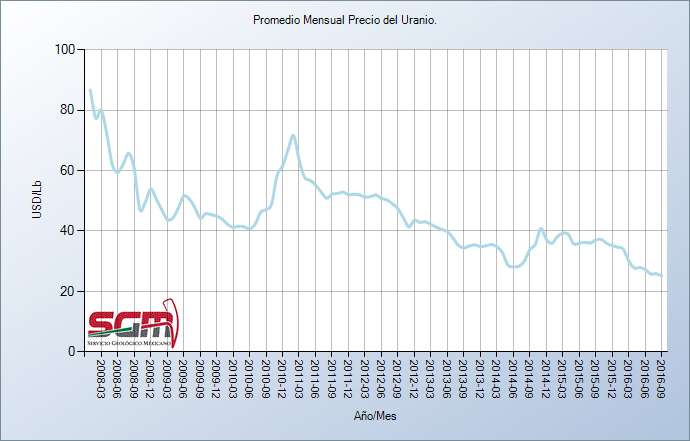